A CASE OF NON ARTERITIC ISCHEMIC OPTIC NEUROPATHY in a young male
Dr. Divya Motwani
48 years man
worker at a construction site (operates with grinding machines)
residing in Pune  
Chief Complaints - (RE) sudden, painless diminution of vision since morning
History Of Present Illness:  

Patient was apparently alright until he woke up in the morning and developed sudden, painless diminution of vision in the right eye since morning.
Same sided headache since 2 days which was throbbing and continuous in nature.
No history of flashes or floaters.
No history of lifting any heavy weights.
No history of spectacle use.
Past History :
History of trauma to the right eye 15 years back with grinding particle while working after which the patient had mild watering and redness. No treatment was taken.
No history of DM, HTN, IHD or any systemic illness.
No history of any similar complaints in the past.

Family History : not significant

Personal History : 
Sleep , appetite , bowel , bladder was normal
General Examination:
The patient was conscious , stable, well oriented to time place and person 

Systemic examination : 
WNL
Ocular Examination
ANTERIOR SEGMENT EXAMINATION
FUNDUS EXAMINATION
RIGHT EYE
LEFT EYE
Differential Diagnosis
Optic neuritis
NAION
AAION
Impending CRVO
INVESTIGATIONs
Routine blood reports – wnl (CBC, ESR, CRP)
Patient was found to have raised homocystine levels – 39mcmol/l  (normal levels 4 – 15 mcmol/l) 
Colour vision test could not be performed due to poor vision.
Perimetery could not be performed due to poor vision.
OCT s/o mild edema of the optic disc in the right eye . 
             Left eye optic disc –wnl
RIGHT EYE
LEFT EYE
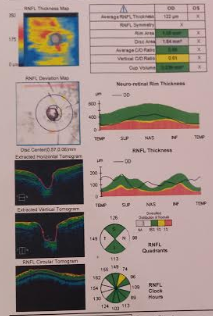 CT scan of brain and orbit 
S/o –a well defined metallic density,10x4 mm  along the lateral aspect of right eyeball/ deep to lateral rectus muscle within the right orbit s/o a foreign body.
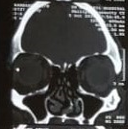 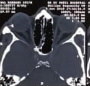 NO SYSTEMIC ILLNESS
YOUNG PATIENT
SUDDEN DOV AFTER WAKING UP IN THE MORNING
RE DISC WITH BLURRED MARIGINS
HYPERMETROPIC DISC IN THE OTHER EYE
PROVISIONAL DIAGNOSIS
RIGHT EYE NON–ARTERITIC ISCHEMIC OPTIC NEUROPATHY WITH INCIDENTAL INTRA OCULAR FORIGEN BODY.
PLAN OF MANAGEMENT
INJECTION IV METHYL PREDNISOLONE 1GM/ DAY FOR 3 DAYS
Followed by oral prednisolone 50mg tapered every 3 days
 (RE) E/D PREDISOLONE ACETATE 1% QID FOR 2 WEEKS
 (RE) E/D NEPAFENAC 0.1% TDS FOR 2 WEEKS
 Folic acid supplements 5mg for 1 month.
Takayama K, Kaneko H, Kachi S, Ra E, Ito Y, Terasaki H. High-dose intravenous pulse steroid therapy for optic disc swelling and subretinal fluid in non-arteritic anterior ischemic optic neuropathy. Nagoya J Med Sci. 2017;79(1):103–108. doi:10.18999/nagjms.79.1.103
Hayreh, Sohan Singh, and M. Bridget Zimmerman. “Non-Arteritic Anterior Ischemic Optic Neuropathy: Role of Systemic Corticosteroid Therapy.” Graefe's Archive for Clinical and Experimental Ophthalmology, vol. 246, no. 7, 2008, pp. 1029–1046., doi:10.1007/s00417-008-0805-8.
ON FOLLOW UP
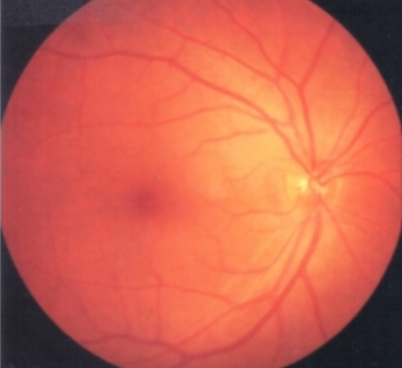 The patient was symptomatically better after 1 week of treatment.
The vision in the right improved to 2/60 NI on pinhole after 1 week.
The disc edema reduced.
DISCUSSION
Ischemic Optic Neuropathy is an acute, painless optic neuropathy occurring predominantly in patients over 50 years of age.
AION is categorized as either arteritic or nonarteritic.
Pathophysiology
NAION

Insufficiency of optic disc circulation 
d/t structural crowding of nerve fiber

Inadequate oxygenation

Ischemia and 
swelling of disc
Take home message
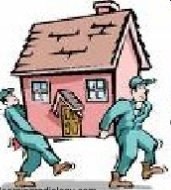 THANK YOU